【大鰐町】介護保険　居宅介護（介護予防）住宅改修　申請手順
町職員が現地確認した内容をもとに、住宅改修承認決定通知書を作成し、郵送します。

住宅改修承認決定通知書を確認後に、工事で使用する部品発注などの手続きを行ってください。
町職員が現地確認した内容をもとに、被保険者または住宅改修業者へ住宅改修費をお支払いします。

※お支払いの前に「介護保険住宅改修費（受領委任払い）支給決定のお知らせ」を郵送いたします。
※支給日は工事後の現地確認を行った月の翌月中旬頃となります。

被保険者には「受領委任払いのお知らせ」を郵送しますので、ご確認ください。
町職員が提出書類を確認後、関係者とともに現地確認を行います。

立会い者は
下記のとおりです。

①町職員
②地域包括支援センター職員・担当ケアマネージャー・住宅改修が必要な理由書の作成者のいずれか
③被保険者
④工事業者（必要に応じて立会いをお願いすることがあります）
町職員が提出書類を確認後、関係者とともに現地確認を行います。

立会い者は
下記のとおりです。

①町職員
②地域包括支援センター職員・担当ケアマネージャー・住宅改修が必要な理由書の作成者のいずれか
③被保険者
④工事業者（必要に応じて立会いをお願いすることがあります）
保健福祉課介護保険係へ下記書類を提出してください。

【必要書類】　
①介護保険居宅介護
   （介護予防）住宅改修
   事前承認申請書
②住宅改修が必要な理由書 （地域包括支援センター職員・担当ケアマネジャー・住環境コーディネーター2級以上の者・理学療法士・作業療法士が作成可能）
③見積書（内訳書）
④着工前現況写真
　（日付を印字）
⑤平面図
⑥住宅改修の承諾書
 （改修する住宅の持ち主が本人と異なる場合）

※本人が１０割負担せず、１～３割負担の希望がある場合には、受領委任払い届出書も必要となります
保健福祉課介護保険係へ下記書類を提出してください。

【必要書類】　
①介護保険居宅介護（介護予防）住宅改修費支給申請書
②領収書
③完了確認写真
　　（日付を印字）
④請求書（内訳書）
⑤平面図
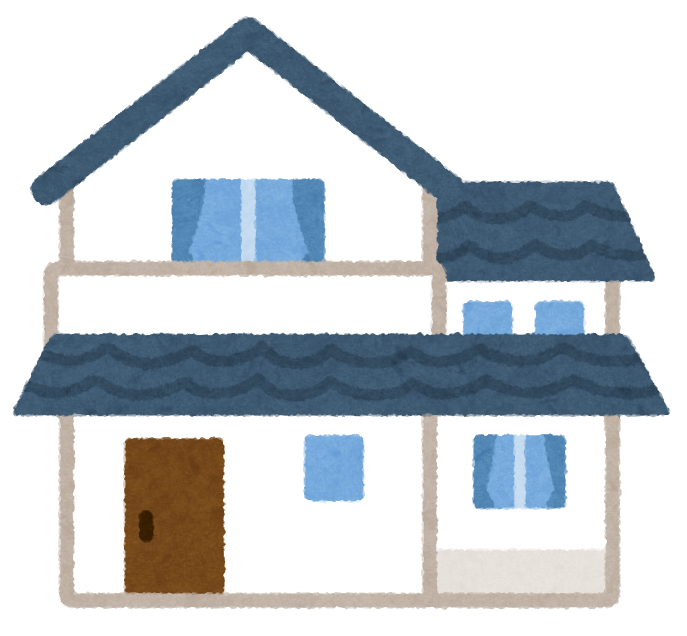 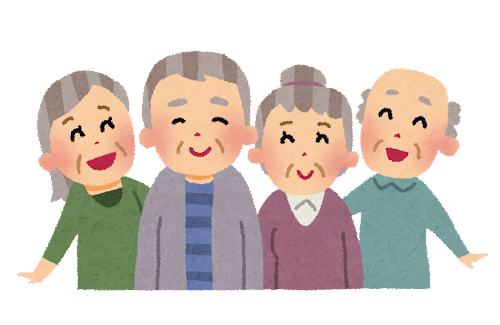 ※住宅改修はリフォームとは異なります。
　一度工事してしまうと元には戻せませんのでご注意ください。
※事前申請をしてから住宅改修費の支払いまで概ね1～2か月程かかりますので、予めご了承ください。
【お問い合わせ先】
大鰐町保健福祉課介護保険係
連絡先：0172-55-6568